Bias in ML
challenges and opportunities in the context of HR and recruiting
ML6
Matthias Feys
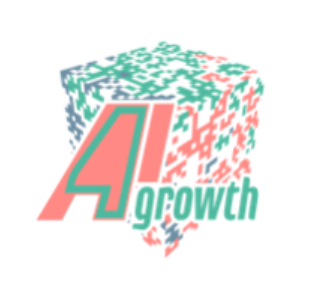 What is Bias in ML?
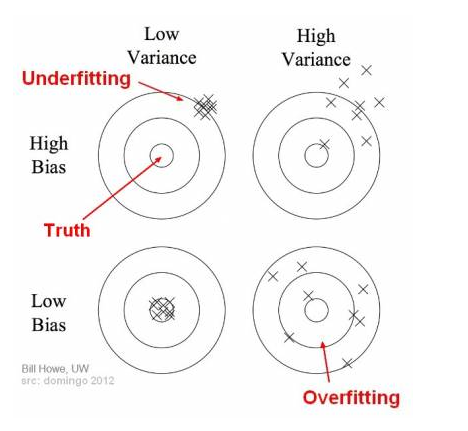 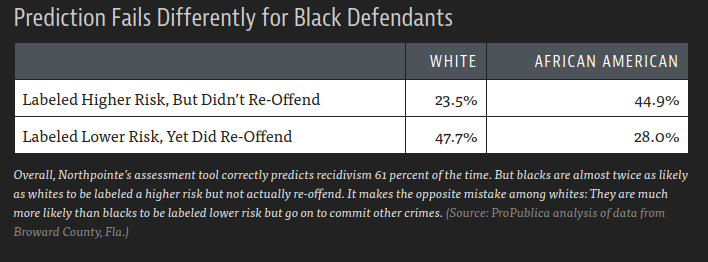 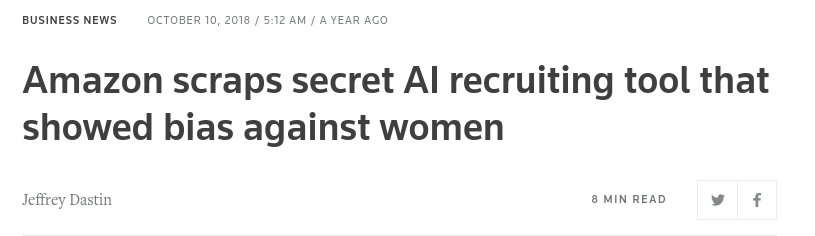 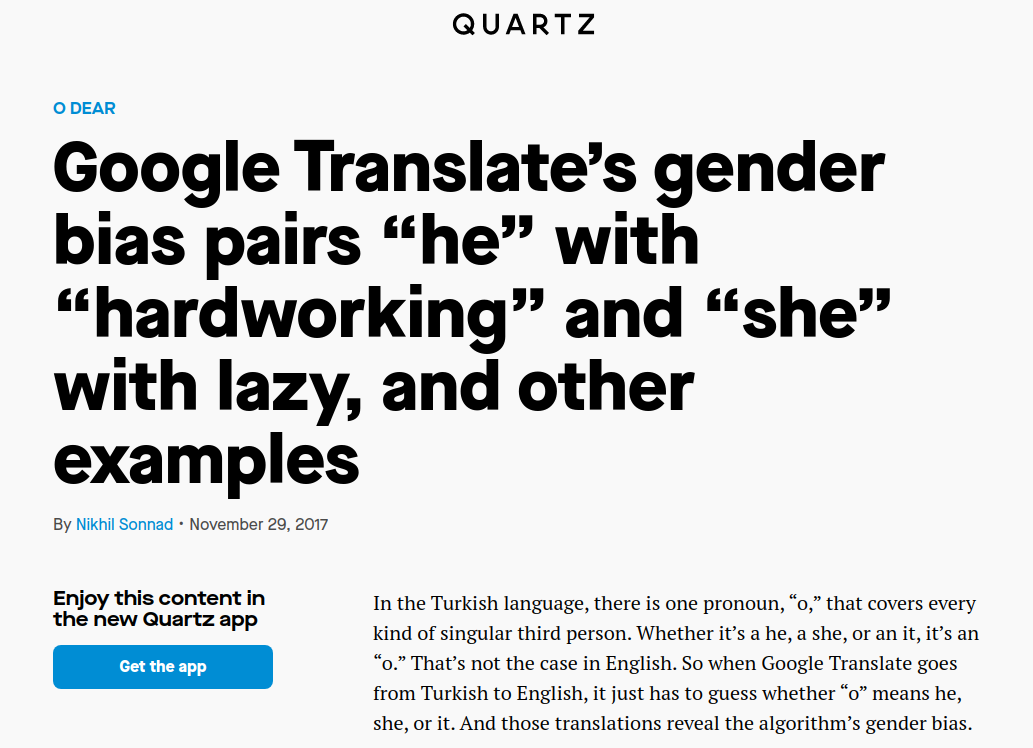 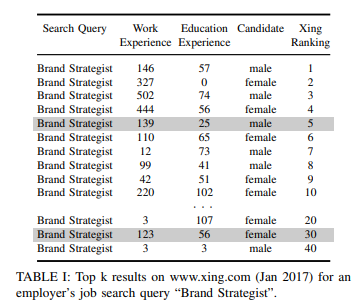 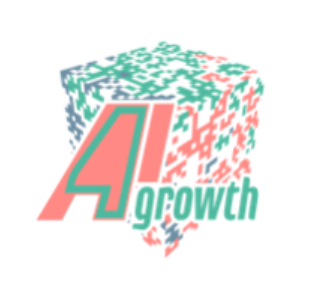 Many definition of Fairness
Unawareness
Group fairness
Individual fairness

→ No “best” definition of fairness
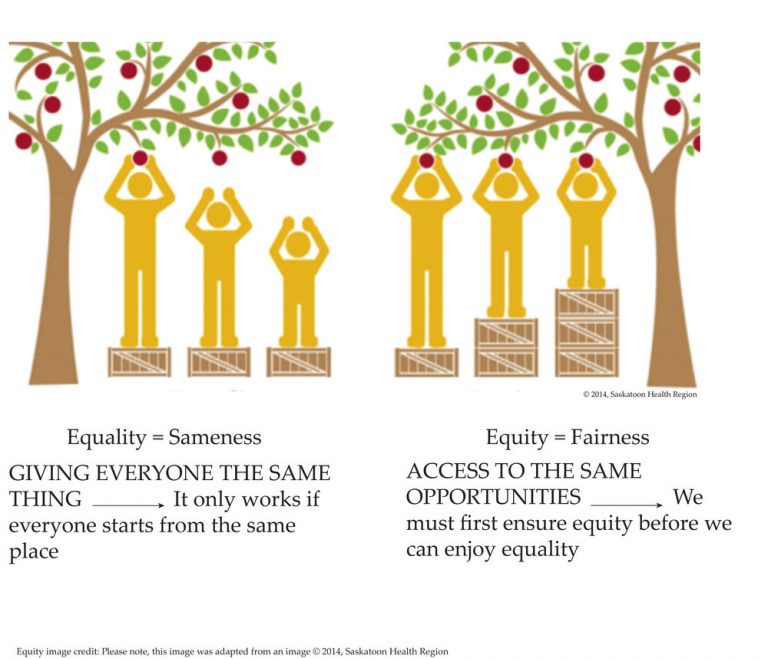 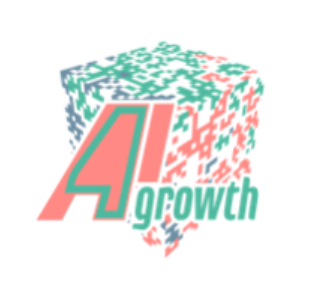 [Speaker Notes: Demographic Parity, Equalized Odds, and Predictive Rate Parity fall into a larger category called “group fairness”]
Unawareness
Don’t include sensitive variable as a feature in the training data

simple to implement
doesn’t require knowledge of the sensitive variable 
proxies of the sensitive variable are not excluded
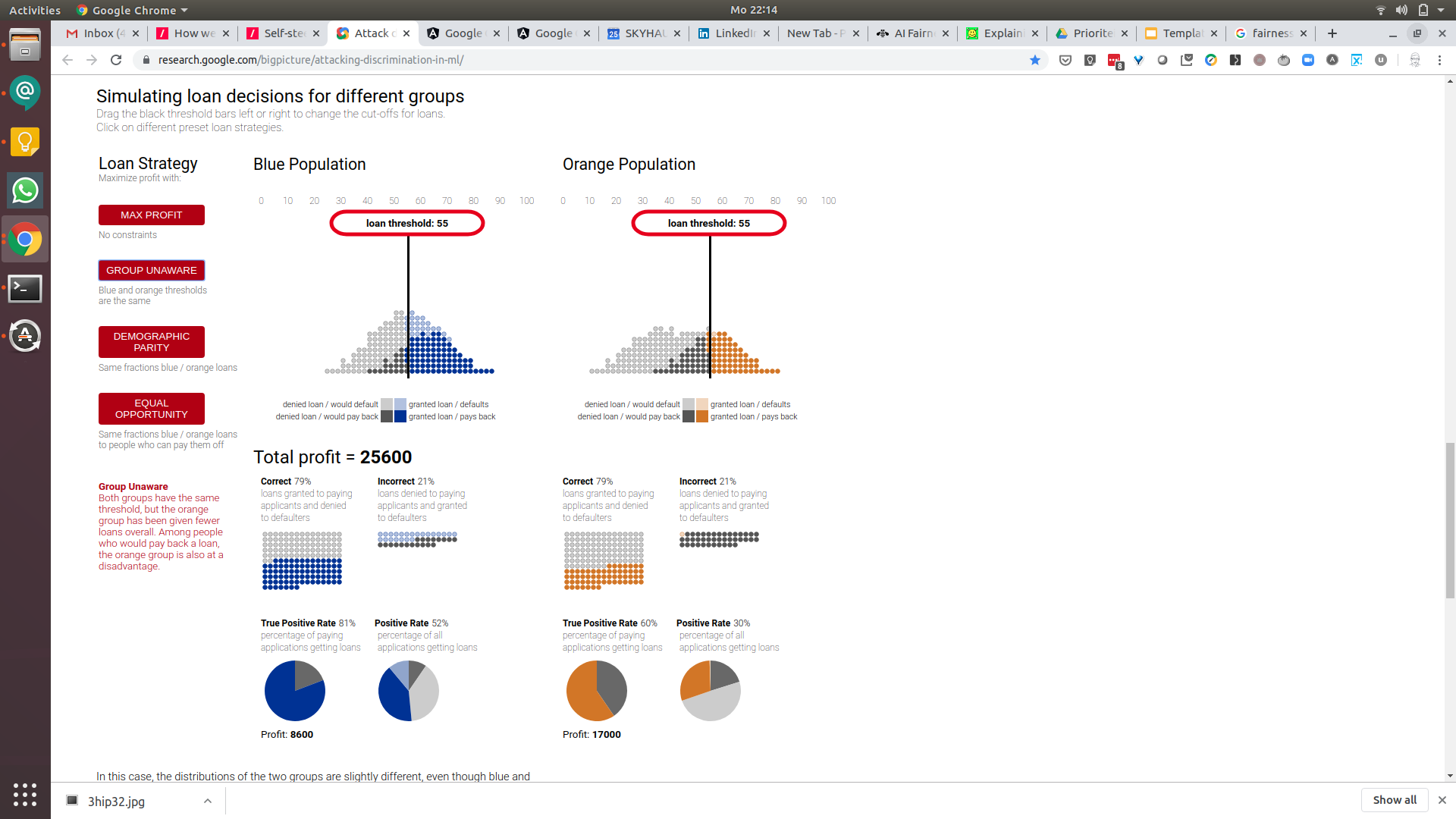 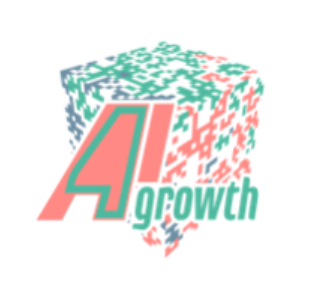 [Speaker Notes: Demographic Parity, Equalized Odds, and Predictive Rate Parity fall into a larger category called “group fairness”]
Group Fairness
Sensitive variable divides individuals into two groups, each group should be treated “equal”

excludes potential proxy features
definition of “equal” is contradictory
prone to positive discrimination (lazy implementation)
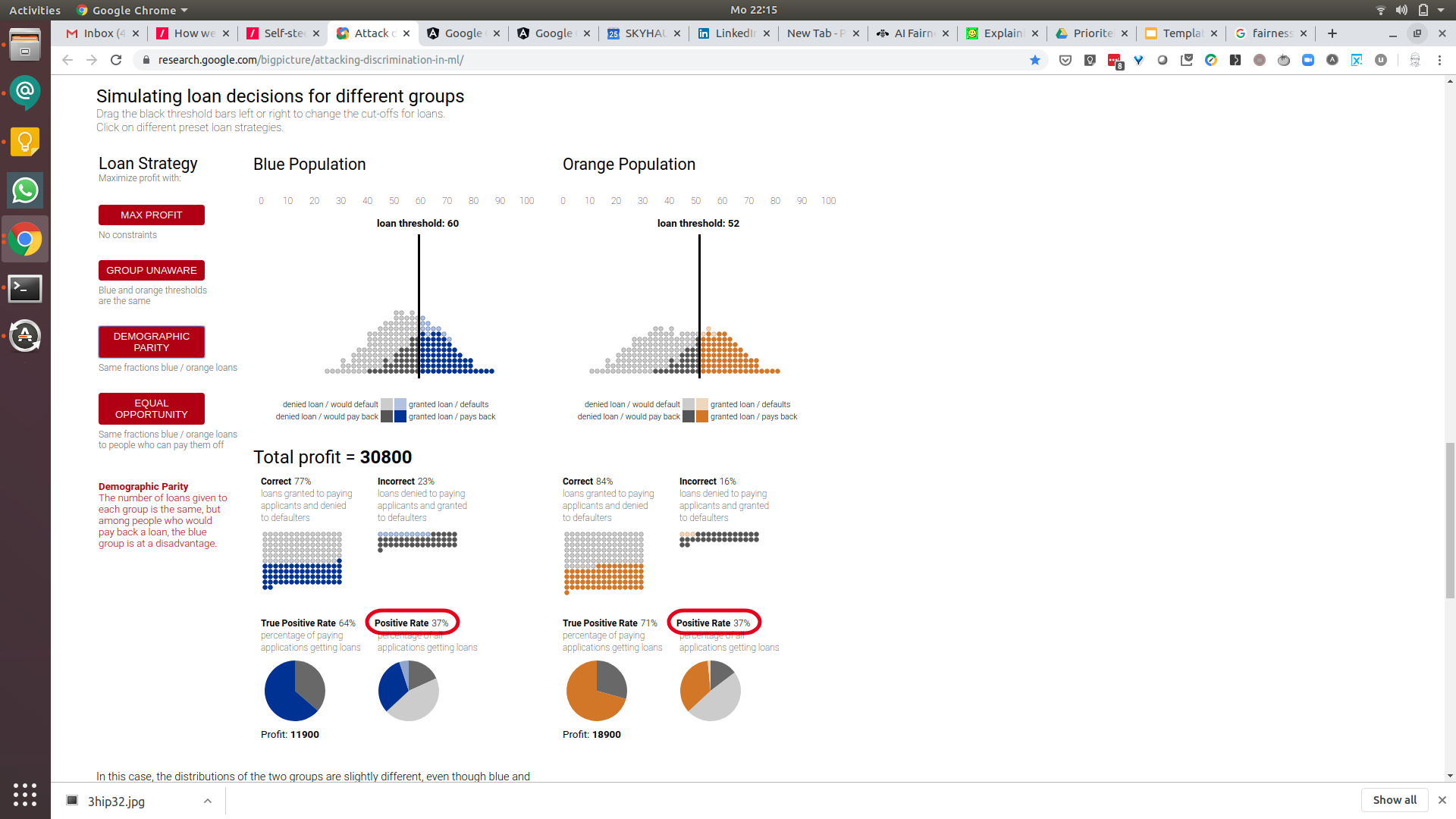 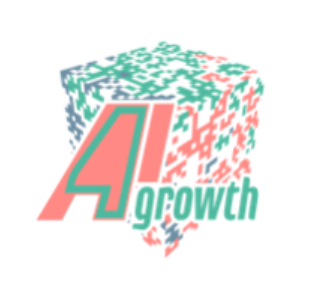 [Speaker Notes: Demographic Parity, Equalized Odds, and Predictive Rate Parity fall into a larger category called “group fairness”]
Individual Fairness
Similar individuals should be treated similarly, implemented by analysing pairs of individuals

most fine-grained fairness
ambiguous definition of similarity
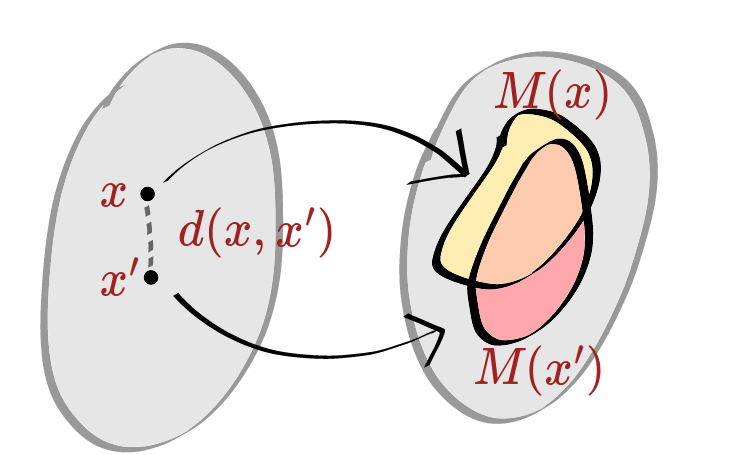 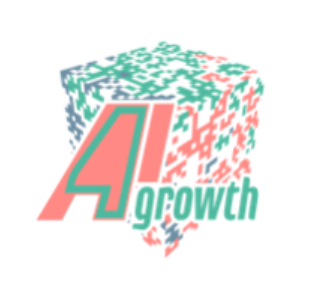 [Speaker Notes: Demographic Parity, Equalized Odds, and Predictive Rate Parity fall into a larger category called “group fairness”]
Many definition of Fairness
Optimizing for any definition improves the status quo
Impossible to optimize for all, possible to calculate all
→ multiple tools exist to help you with this (Google What-if, IBM AI Fairness 360, ...)
Monitoring fairness is the first step
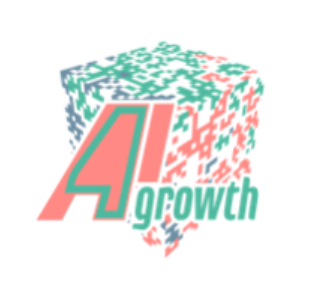 [Speaker Notes: Demographic Parity, Equalized Odds, and Predictive Rate Parity fall into a larger category called “group fairness”]
Causes of Bias
sample bias
prejudicial bias
exclusion bias
measurement bias
algorithmic bias
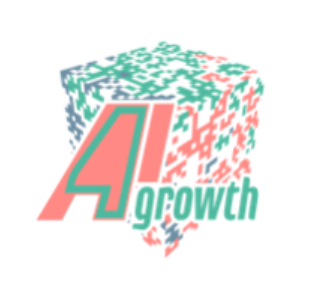 [Speaker Notes: man bias existing in training dataset due to historical reason]
Causes of Bias
sample bias
prejudicial bias
exclusion bias
measurement bias
algorithmic bias
introduced by the dataset
introduced by the model
→ Mainly due to human bias existing in the training data.
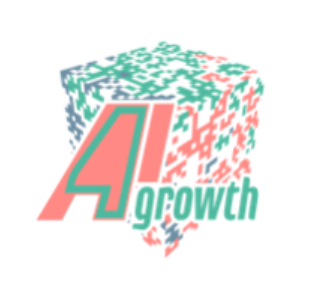 [Speaker Notes: man bias existing in training dataset due to historical reason]
Bias mitigation algorithms
Reducing bias in the data (pre-processing)
Reducing bias in the classifier (training)
Reducing bias in the predictions (post-processing)
training data
model training
inference
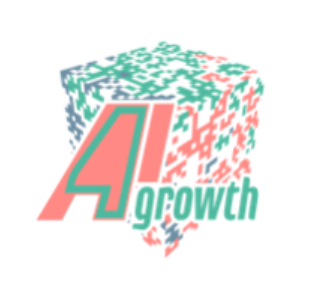 Reducing bias in the data
Sampling or re-weighting the data
Modify features or labels (obfuscate information about protected attributes)
training data
model training
inference
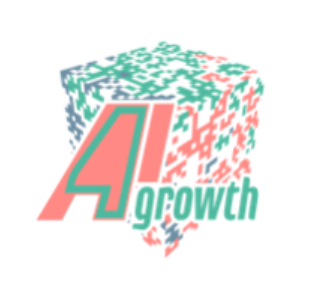 Reducing bias in the classifier
Add a discrimination-aware regularization term to the learning objective
Adversarial debiasing: maximize accuracy while reducing evidence of sensitive features in the predictions
training data
model training
inference
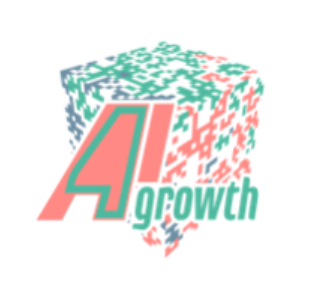 Reducing bias in the predictions
Changes predictions from a classifier to make them more fair
Works with black box models and unknown datasets
training data
model training
inference
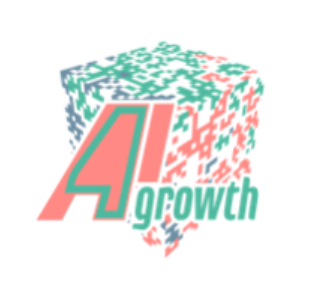 Bias mitigation algorithms
3 main types of solutions
Trade-off between accuracy and fairness
Typically need sensitive features to achieve fairness
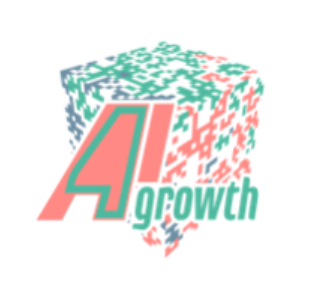 Looking forward
Fairness/bias is on the map
New papers
New tools
Work on legal context

“If you can measure it, you can improve it” 
vs.
“You get what you measure”
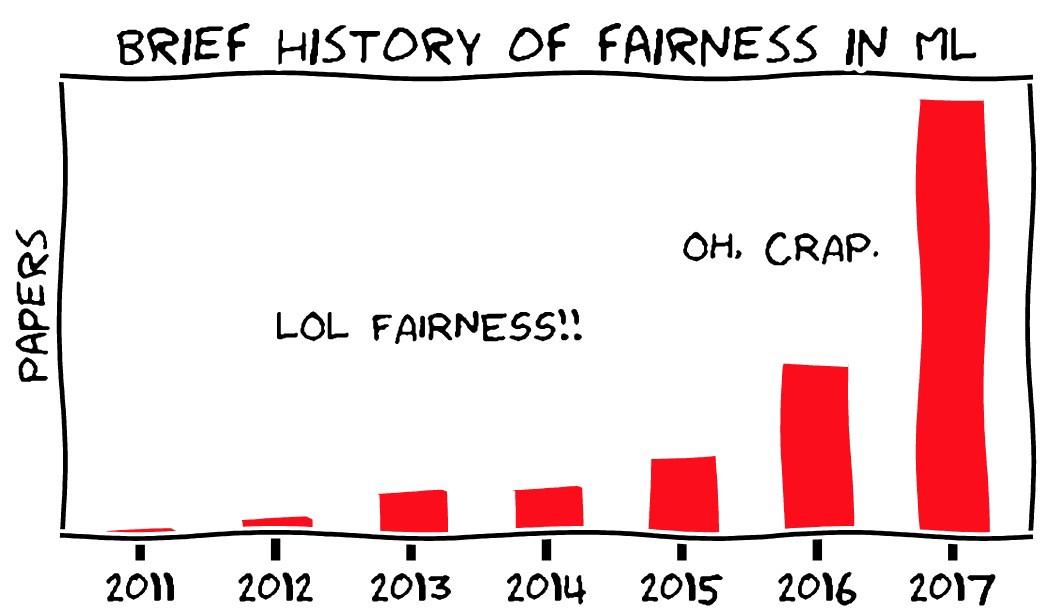 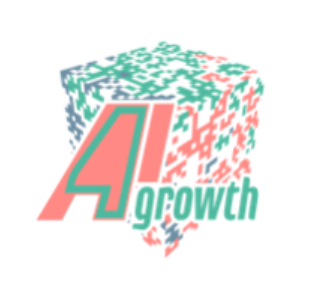